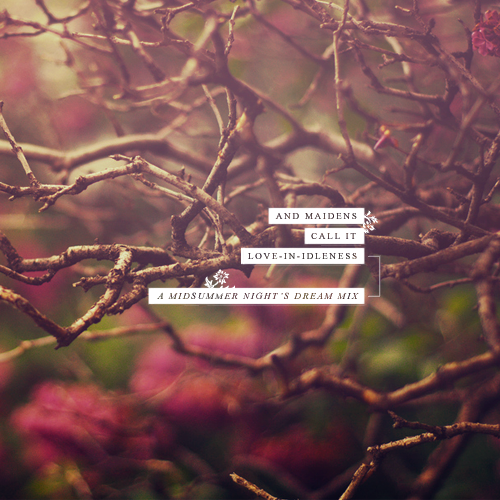 A Mid-Summer Night’s DreamWilliam Shakespeare 1600
Fairytale Archetypes
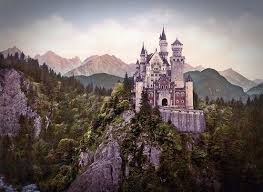 The Castle
The Magic Forest
Fairies
Magic
True Love
Happily Ever After
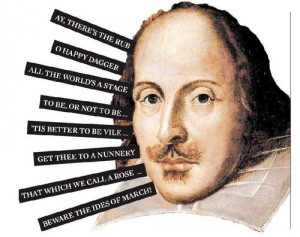 William Shakespeare
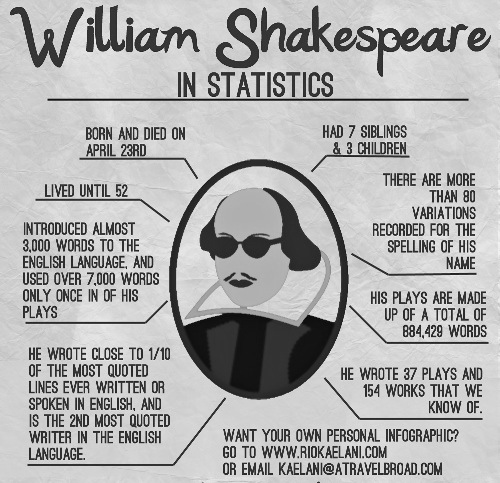 Shakespeare Family Tree
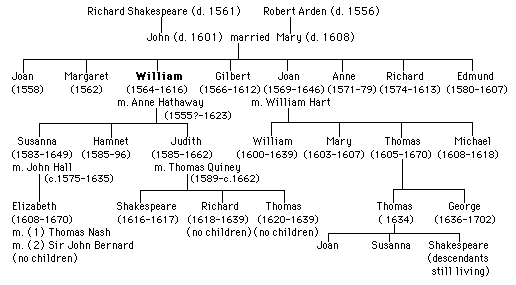 Or was it Edward de Vere
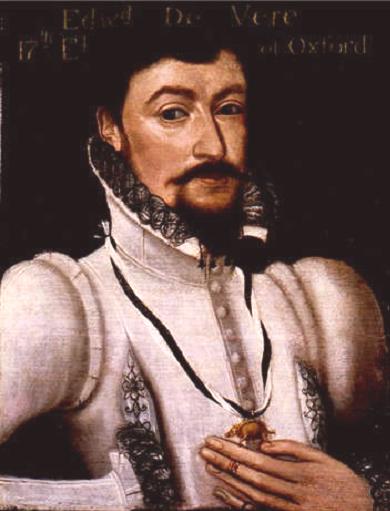 Some individuals and scholars of Shakespeare believe that the true author of these works was Edward de Vere. 
However, since an actor and playwright was not an acceptable profession for a member of the aristocracy, de Vere could not use his own name.
A Land Far Away
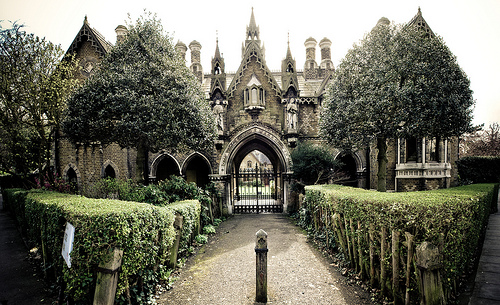 The Setting
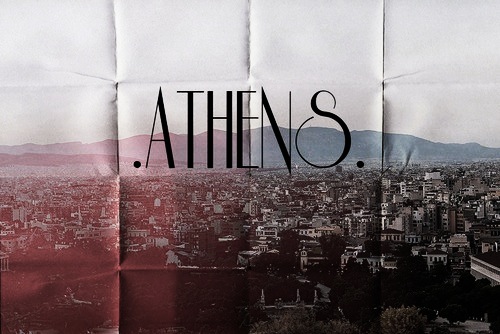 The Setting Continued
Theseus is Duke of Athens. Our setting takes place in the woods near the city of Athens.
Once in the woods, a series of magical and dream like event unravel.
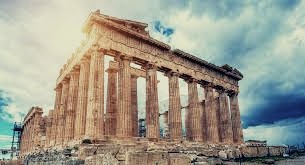 A Magical Forest
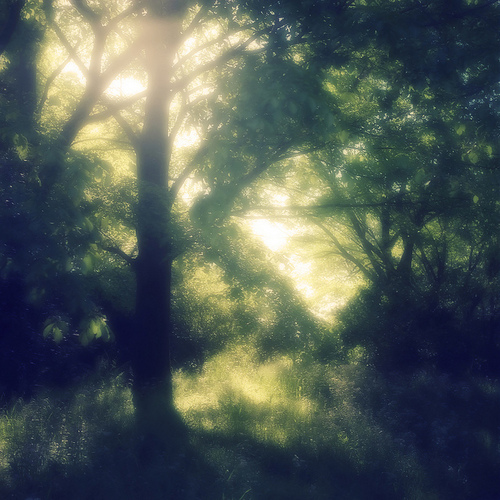 We’ve got some fairies
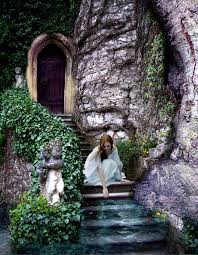 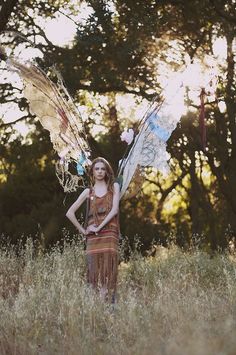 And Love Juice…
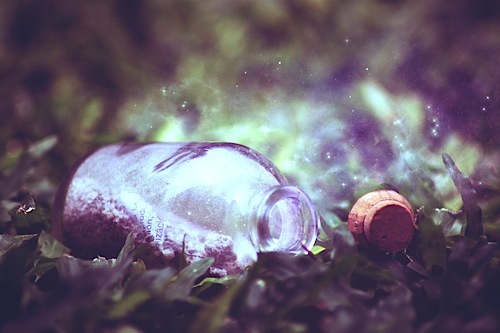 Oh, and a donkey.
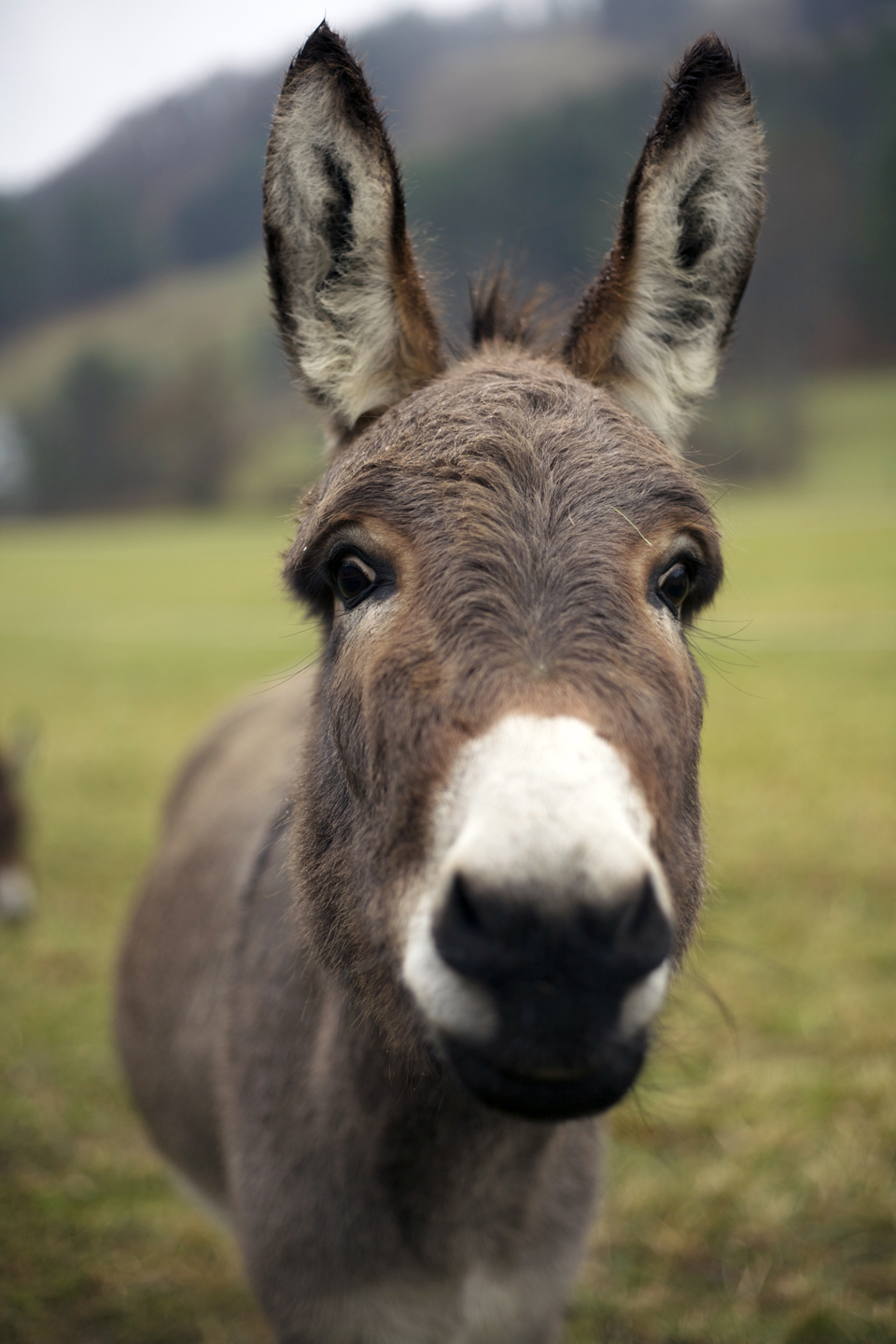 The Globe Theatre
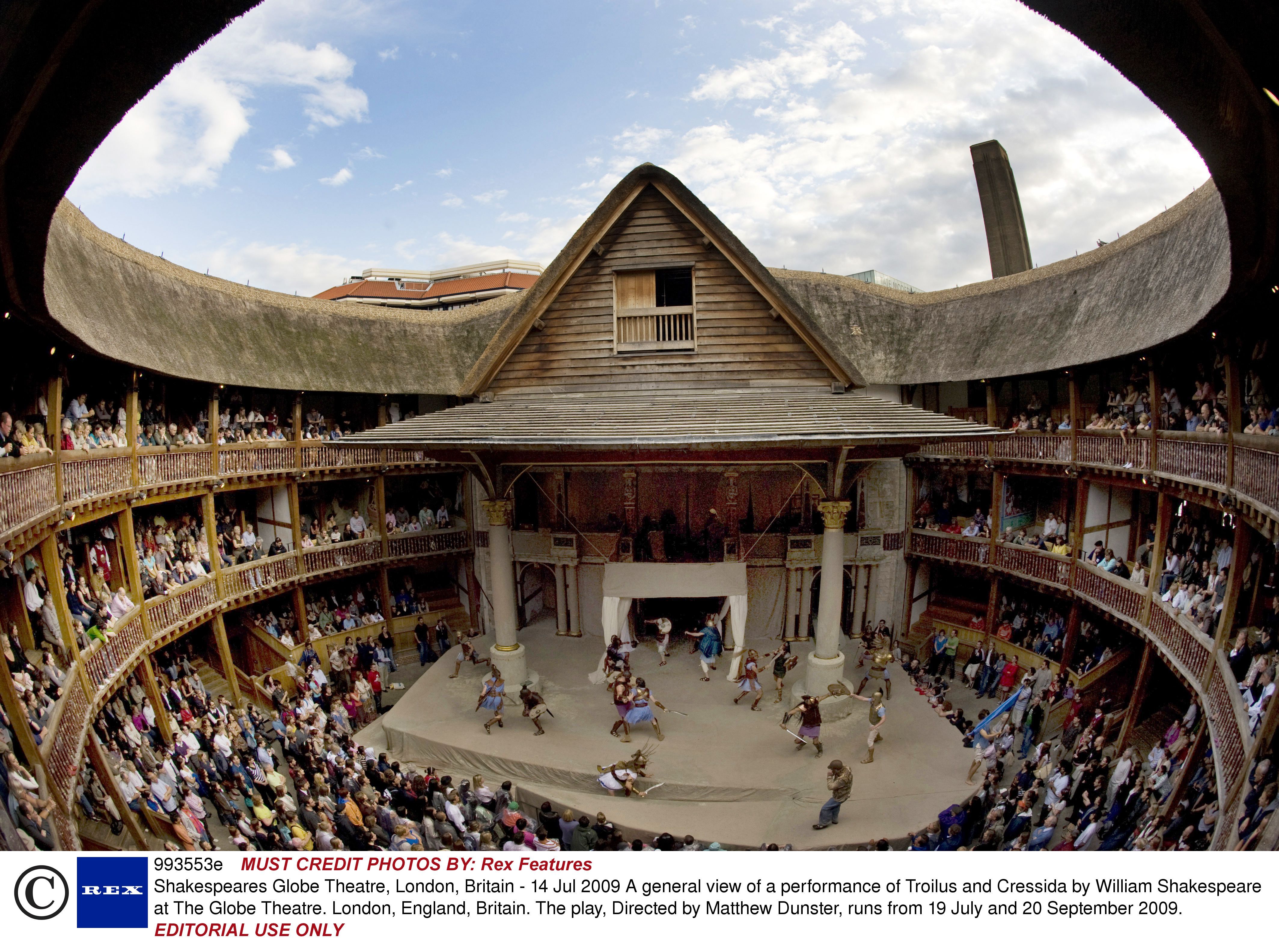 The Globe Theatre
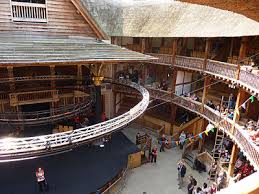 The Globe Theatre
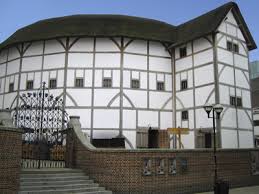